بسم الله الرحمن الرحیم
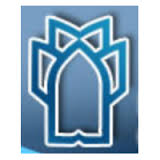 Endogenous endophthalmitis
Pejvak Azadi, MD.
Fellowship Of Vitreoretinal Surgeries.
Assistant Professor Of Ophthalmology
Kermanshah University Of Medical Sciences
Introduction
Endophthalmitis: Intraocular infection affecting the inner coats of the eye associated with significant , progressive vitreous inflammation:


exogenous: externai route of entry: trauma, surgery, or infected cornea 

Endogenous (EE), ( approximately 2– 8 % of all cases): hematogenous spread of microorganisms from distant foci
Endogenous endophthalmitis is often a diagnostic challenge, manifesting  at any age, associating with a number of underlying predisposing factors, 

Rare, so no literature guidelines for optimal management.

The first published case: 1856
Causative organisms
2% and 8% of all cases are bacterial

developed countries: 
gram-positive organisms ( Streptococci and Staphylococci) dominate the infection,

Asian studies:
gram-negative organisms are more common
Many Underlying Predisposing Factors!!!
recent hospitalization, 
diabetes mellitus, (most cases of klebsiella)
urinary tract infection, 
immunosuppression (esp. malignancy, neutropenia , HIV), 
intravenous drug abuse ( IVDA ),
indwelling catheters,
Liver abscesses: esp. gram-negative rods: Klebsiella pneumonia.
…
Infective endocarditis esp. in the western world
transient bacteremia, e.g. routine colonoscopy,
mold infections are more likely associated with: 
Chemotherapy, 
organ transplantation especially cardiac and liver transplants,
immunosuppressive therapy for hematopoietic stem cell transplantation (HSCT) or for any hematological malignancy
Pulmonary aspergillus
…
But!!!
Even in immunocompetent patients without underlying predisposing conditions,

may be the first manifestationof an underlying occult systemic infection, with still negative cultures.
In neonates!!!
Bacteremia ( OR= 21.11): 
Streptococci species, especially S. agalactiae, 
gram-negative rods: Klebsiella or 
Pseudomonas 
Candidemia ( OR= 2.36),
retinopathy of prematurity( OR=  2.05)
LBW,
Pathophysiology
postoperative endophthalmitis: the organism toxins makes  tissue damage.

endogenous endophthalmitis: 
In fungemia/ bacteremia: a septic embolus enters the posterior segment vasculature, crosses the blood ocular barrier, …
The right eye is more commonly involved probably due to the more direct route through the right carotid artery.

Direct spread in CNS infection via the optic nerve.
Clinical features
↓ vision, pain, photophobia and floaters 
Eyelid edema, conjunctival injection, Anterior chamber inflammation with hypopyon, 
iris nodules, and pupillary distortion secondary to synechiae formation
The anterior chamber involvement is more common in bacterial cases
Bilateral involvement: possible like TB
Strongly suggestive
Not specific but could be present
Significant vitritis, the hallmark
Candida: vitritis or fluffy white retinal lesions extending into the vitreous
 
In candidemia: significant time delay between seeding and development of visible 
    retinal lesions; therefore, 

patients may have a 
normal retinal exam initially
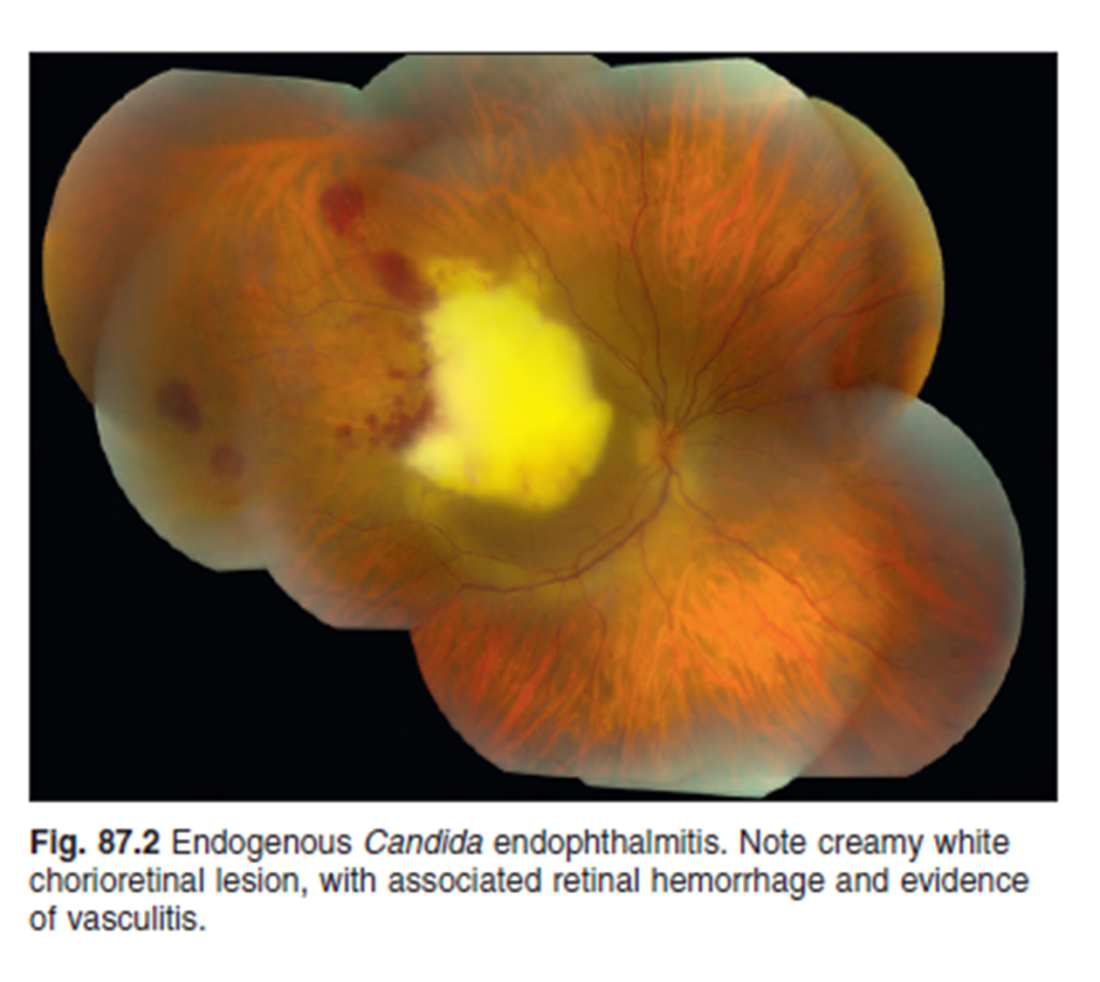 Aspergillus: focal or diffuse yellow/ white lesions,

bacterial EE: sub-retinal and choroidal abscess 

Methicillin-resistant Staphylococcus aureus (MRSA) associated endophthalmitis: high rates of retinal detachment esp. with > 2 weeks diagnostic delay

flame-shaped hemorrhages , Roth spots and cotton wool spots
Visual acuity + dilated funduscopy = outcome measures during follow up. 


A relative afferent pupillary defect (RAPD): guides the vitrectomy necessity.
Diagnosis
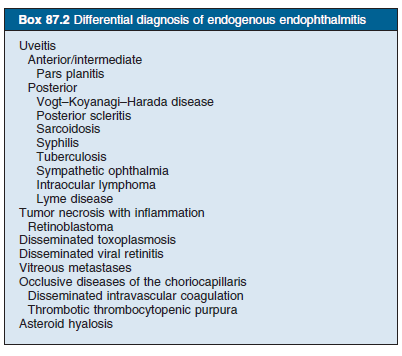 A High Index Of Suspicion:
Systemic risk factors and/or presence of characteristic ocular findings 
Multiple visits
EE is generally not among the major concerns in patient s with life-threatening invasive fungal diseases or sepsis
the diagnosis of EE may be delayed with other morbidities being managed acutely.
Imaging
B-scan:
Vitritis,
Choroidal abcesses: dome-shaped lesions arising from the choroid
Complications of EE: retinal detachment

 
OCT 
localizing the pathology within the retina or subretina,
elevation of  RPE, intra-retinal lesions with or without extrusion into the vitreous, choroidal thickening, and posterior vitreous cells
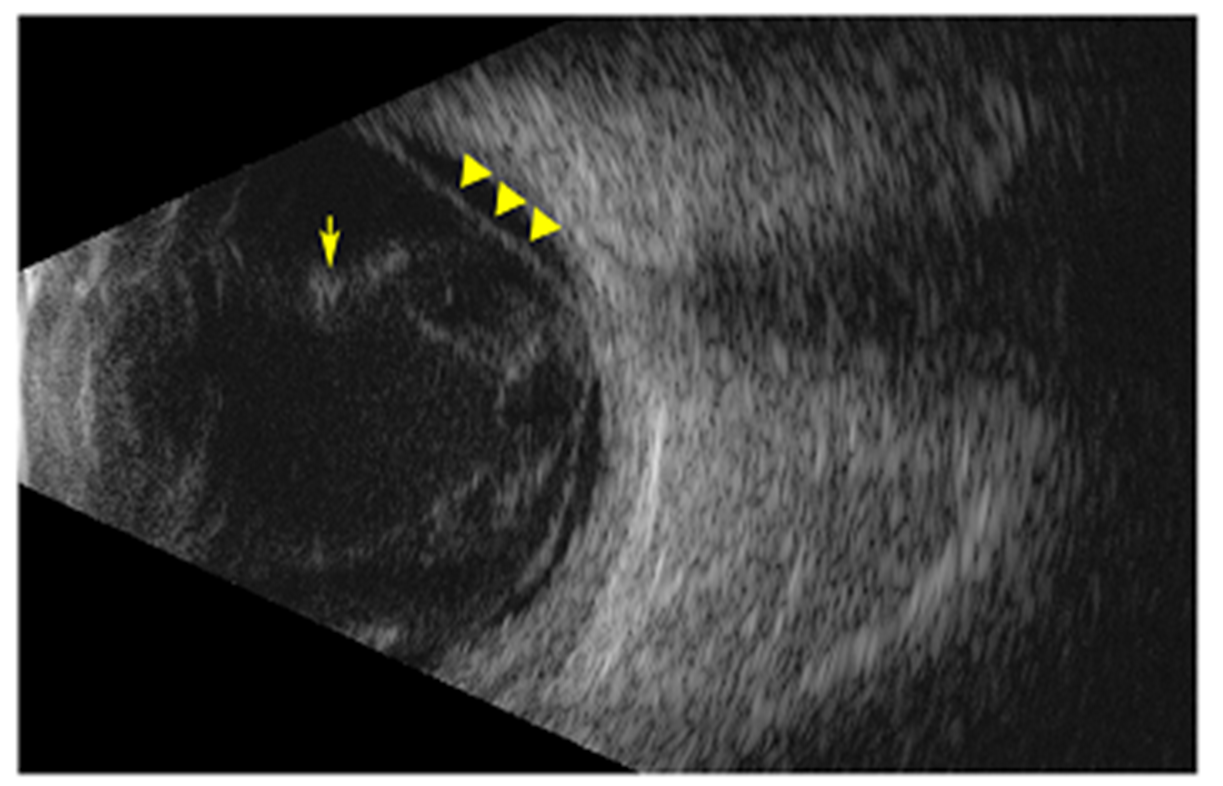 To confirm a specific etiology: vitreous sample culture/ smear through  aspiration or diagnostic vitrectomy
Diagnostic vitrectomy:
Clinical  judgment.
The  early or localized infection is located near the retinal surface , so the needle biopsy culture could be negative. 
culture diagnostic value (92 %) >> vitreous aspirate (44 %)
So if negative vitreous biopsy culture + clinical suspicion then diagnostic vitrectomy.
real-time polymerase chain reaction (RT-PCR) of aqueous and vitreous samples 
Excellent sensitivity and specificity for fungi ( better than culture)
rapid diagnosis (within 90 min), 
no fear of contamination
But no ability to determine the antibiotic susceptibility
Systemic evaluation
Blood culture x 3 consecutive days

culture other possible nidus e.g. urine cultures,

Confirmatory identification of extra ocular sources:  21– 100 % of cases,
Treatment
Bacterial EE:
Systemic antibiotic after blood culturing

Local therapy
ASAP: within 24 h, then favorable outcome;
as soon as infectious endophthalmitis is suspected then vitreous  cultures through needle aspiration/ vitrectomy 
If unknown etiology then first empirical intravitreal antibiotics, covering both G + and G -:
G+: vancomycin 1 mg / 0.1 ml but…
G - : ceftazidime 2.25 mg/0.1 ml or amikacin 0.4 mg/ 0.1 ml 
Fluoroquinolo esp. 4th. Generation: both G + and G – but recent resistance is growing.
pregnant and breastfeeding women:
Penicillins , cephalosporins, and erythromycin: good safety profiles

Fluoroquinolones:
abnormalities of developing cartilage just in animal studies so,
use fluoroquinolones only when there is no other safer alternatives
Candida endogenous endophthalmitis
severe vitritis:
1.   vitrectomy with IOL removal,

2.  + intravitreal amphotericin or voriconazole 
Intravitreal amphotericin B (AMB): 5 to 10 mcg in 0.1 ml sterile water or dextrose.
If persistent intraocular infection then could be repeated after ≥ 48 h or more.

3.   + Systemic AMB: 
dose limiting nephrotoxicity, hypotension, arrhythmias, and infusion -related fever and chills (“shake and bake”)
At least 6 weeks
When Vitrectomy?
Commonly used:
severe and sight-threatening fungal/ bacterial EE or
irresponsive to systemic/ local therapy within 24– 48 h of presentation or worsening e.g. RAPD
Klebsiella : esp. with AC inflammation.
if not tolerating, then repeating intravitreal injections,
the earlier surgery →↑final vision + ↓ complications, e.g. RD, evisceration, enucleation,
Role of corticosteroids
Inflammation combats invading organisms, but mayends up with damaging retinal structures
Still contraversial:
Some reports of better visual outcomes with additional intraocular steroids 
Some trials of intravitreal dexamethasone did not report any safety risks 
Shuwan lee: no significant vision increments 
Shah: significant reduction of obtaining a three-line improvement in visual outcomes, therefore:
judicious use of steroids is recommended
Prognosis
generally no favorable prognosis and complete vision loss, esp. in delayed diagnosis/ treatment.


The high risk of RD following vitreous aspirate,

Early diagnosis and treatment of bacterial EE(e.g. vitrectomy in 2 weeks):
Vision ≥ CF in 64 % of patients
Poor Prognostic factors:
Delayed Dx/ Tx
More organism virulance:
Bacterial EE: more requiring enucleation/ evisceration.
Aspergillus and other molds ˃˃ yeasts,
MRSA endophthalmitis: significant mortality
Connell et al. :all the patients needing enucleation were infected by Klebsiella
worse initial visual acuity,
centrally located lesions,
Hypopyon: the main prognostic factor in Klebsiella EE ,
rapid onset of ocular symptoms, 
unilateral involvement,
panophthalmitis
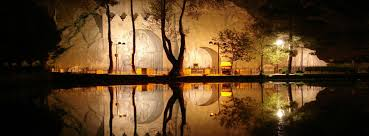 Thanks for your attention….
Voriconazole :
excellent intravitreal concentration after oral or intravenous administration
Intravitreal: 100– 200 mcg/ 0.1 ml sterile water with final This dosevitreal concentration of about 25– 50 mcg/ml.
With fungal infections resistant to fluconazole and amphotericin B then voriconazole which shows 100 % activity against Aspergillus,Paecilomyces, and Fusarium.

the Infe ctious Disease Society of America (IDSA) guidelines for Candida endophthalmitis:
Fluconazole 400–800 mg daily or,
amphotericin B + flucytosine
The IDSA guidelines for the Aspergillus endophthalmitis: 
IV amphotericin B + intravitreal amphotericin B + vitrectomy for sight-threatening cases.
The alternate therapy: systemic or intravitreal voriconazole